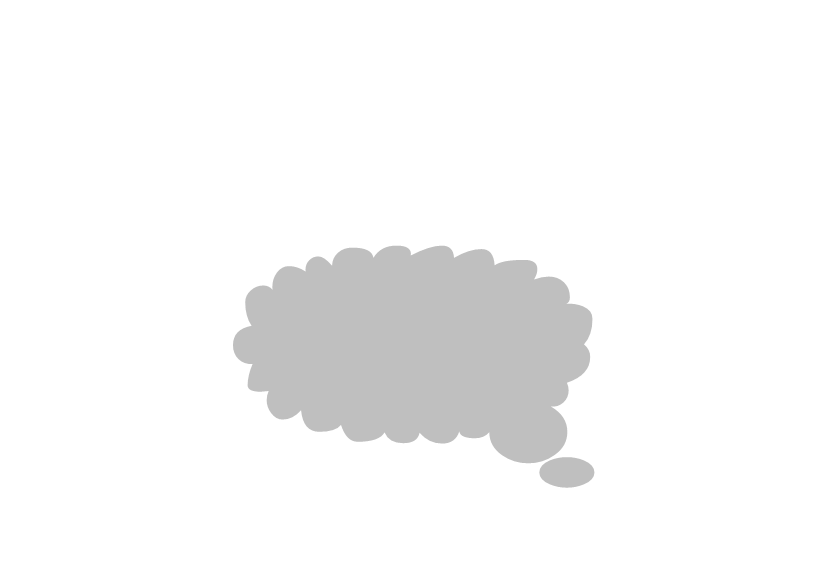 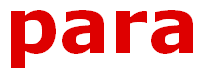 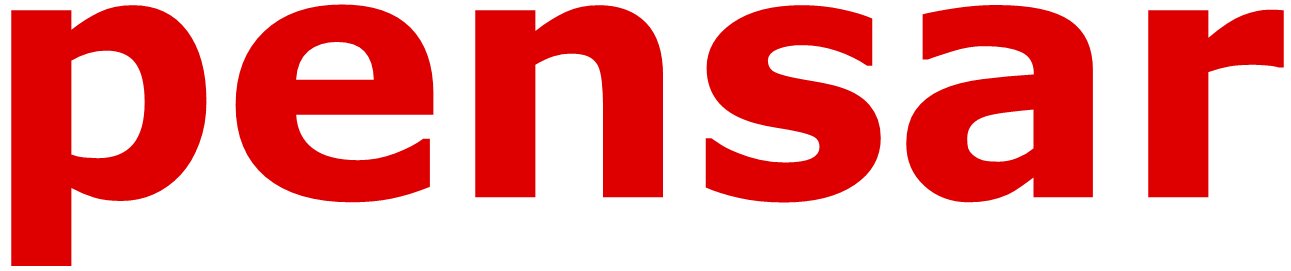 Inés Miret - Neturity
Santiago de Compostela, marzo 2014
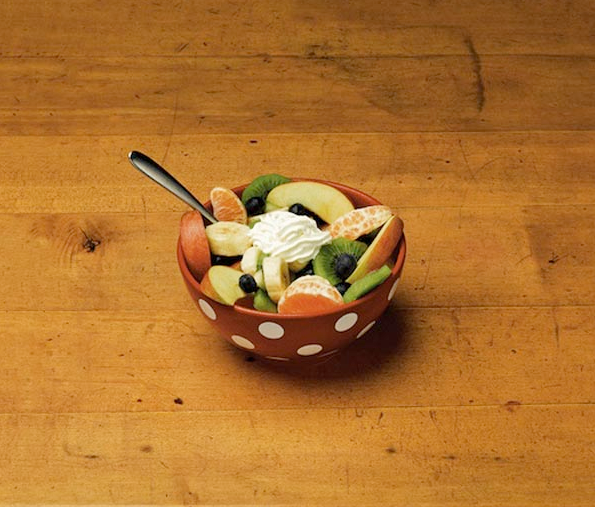 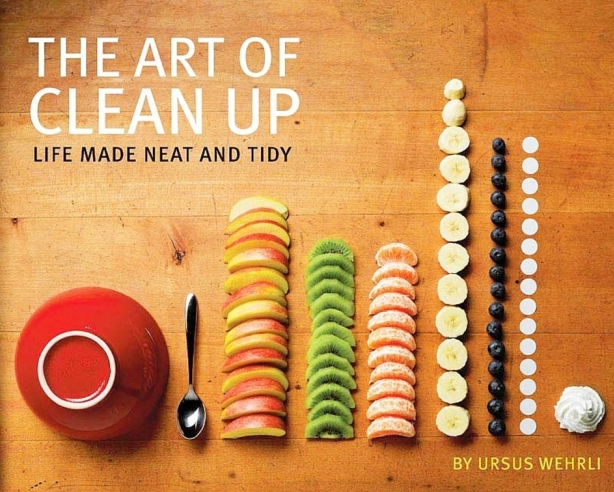 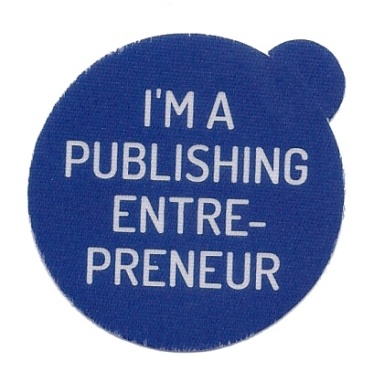 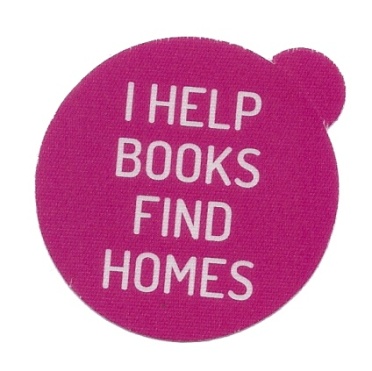 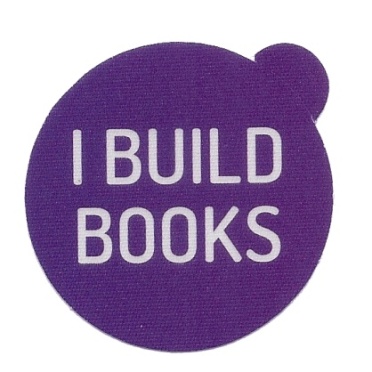 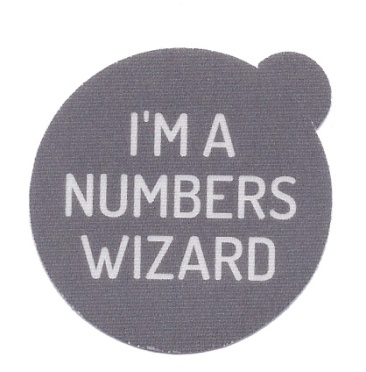 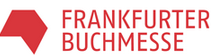 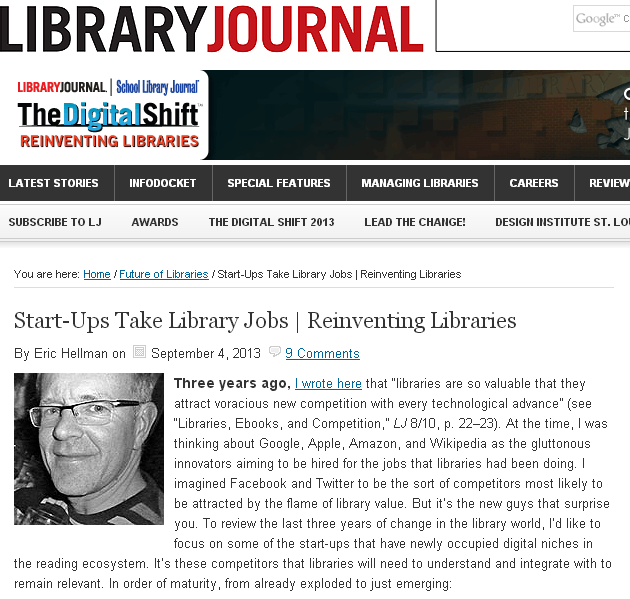 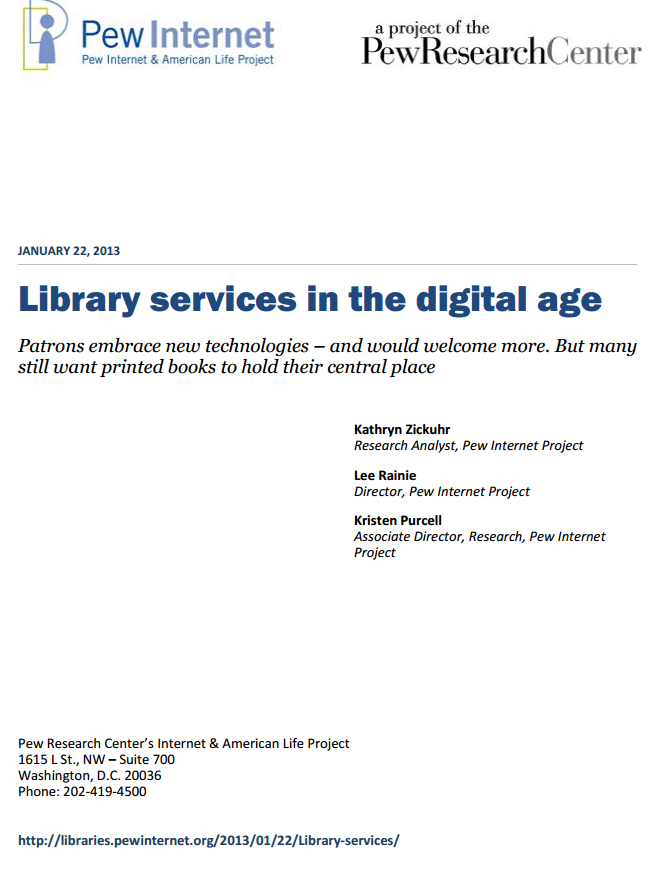 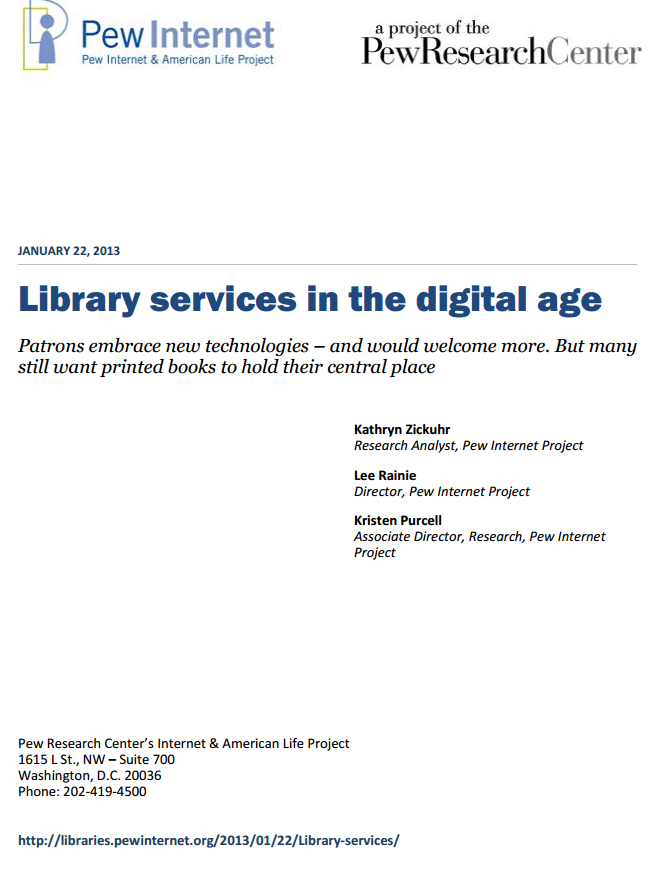 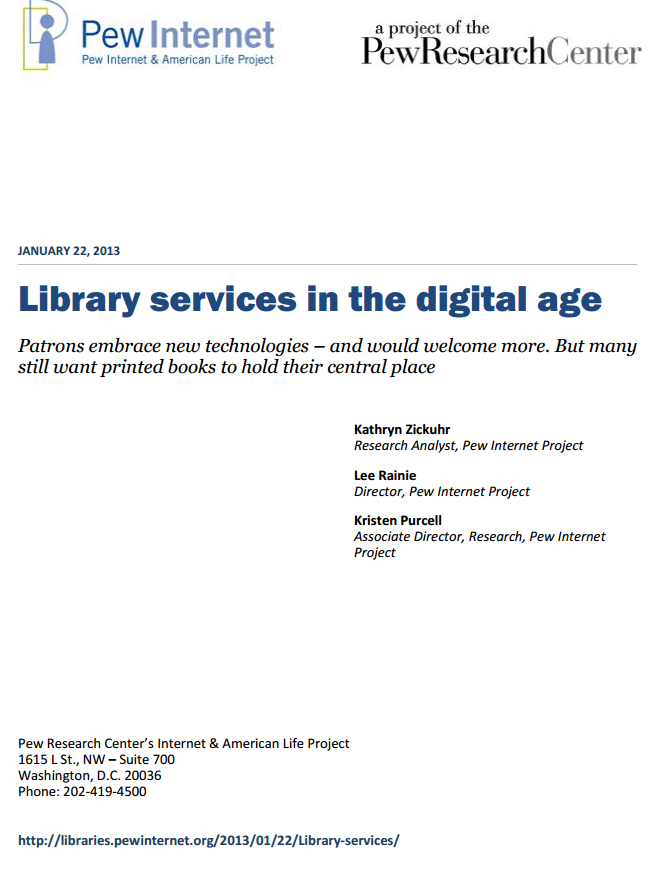 Net generation (1/2)
Library Services in the Digital Age. Pew Internet (Pew Research Center), 2012.http://libraries.pewinternet.org/2013/01/22/library-services/  2.252 usuarios por teléfono; 2.000 bibliotecarios online canvassing; focus groups
Net generation (2/2)
Library Services in the Digital Age. Pew Internet (Pew Research Center), 2012.http://libraries.pewinternet.org/2013/01/22/library-services/  2.252 usuarios por teléfono; 2.000 bibliotecarios online canvassing; focus groups
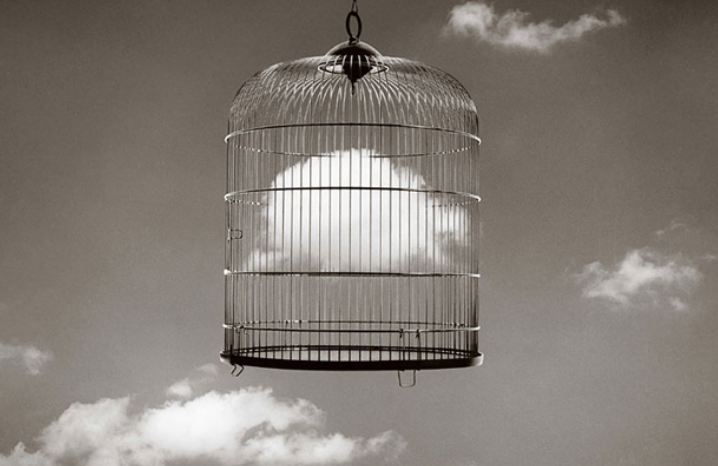 «la biblioteca es un espacio en conflicto»
dentro — fuera
centralizado — distribuido
impreso — digital
en presencia — a distancia
formal — informal
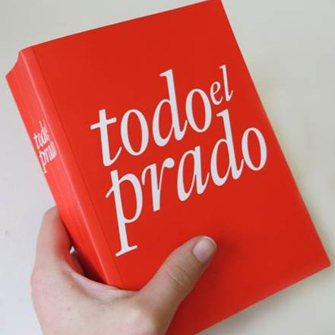 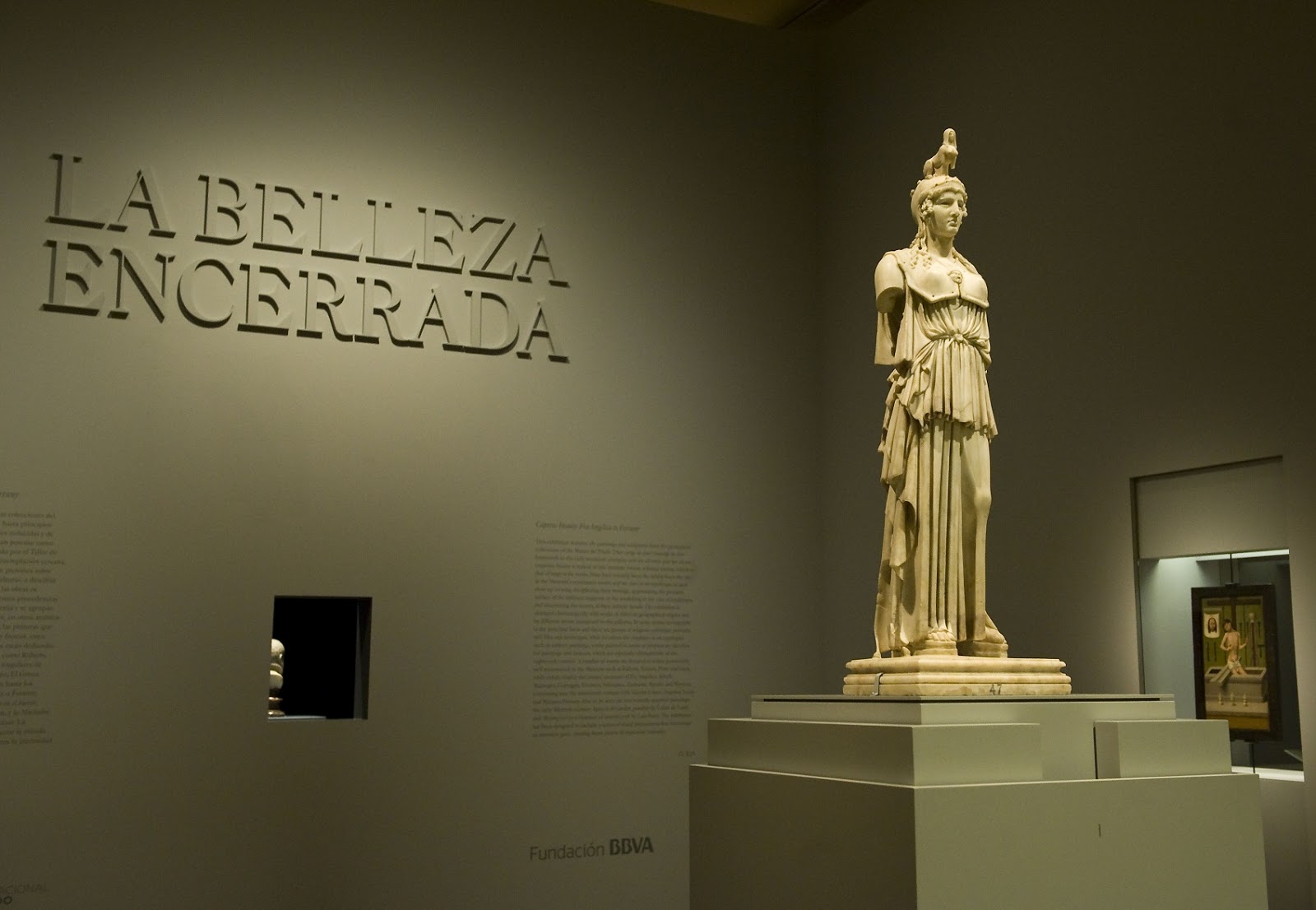 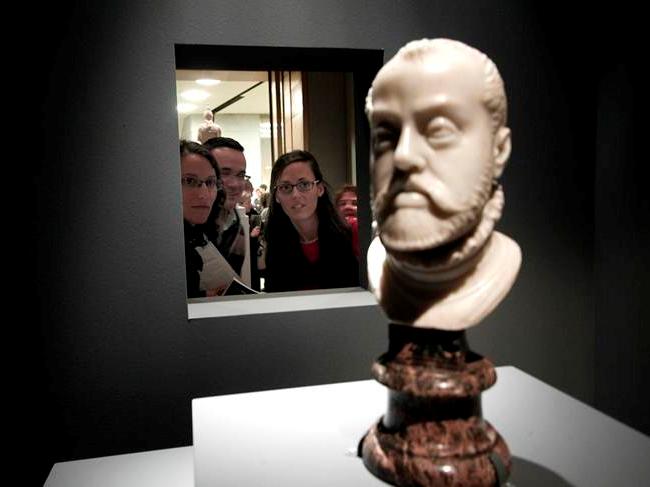 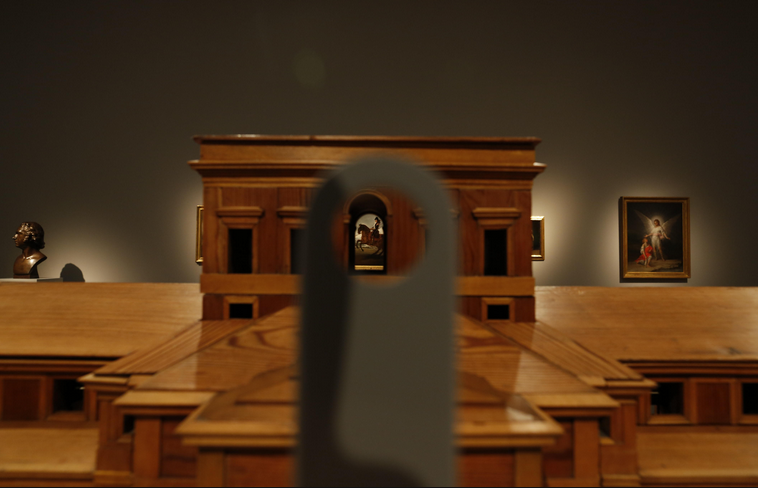 Recursos
Servicios
Recursos off line
libros, revistas, folletos, materiales internos…

Recursos on line
enlaces, widgets, suscripciones RSS, grupos de noticias, mapas de contenido, herramientas para generación de ideas, podcasts, slidecasts, infografías, presentaciones, herramientas…
Agregar
 Destilar
 Integrar / Mashups
 Personalizar
 Compartir

Content Curator
B – P - A
Informational Reading Systems
Interactive Learning Systems
Instructional Learning Systems(Coiro & Fogleman, 2009)
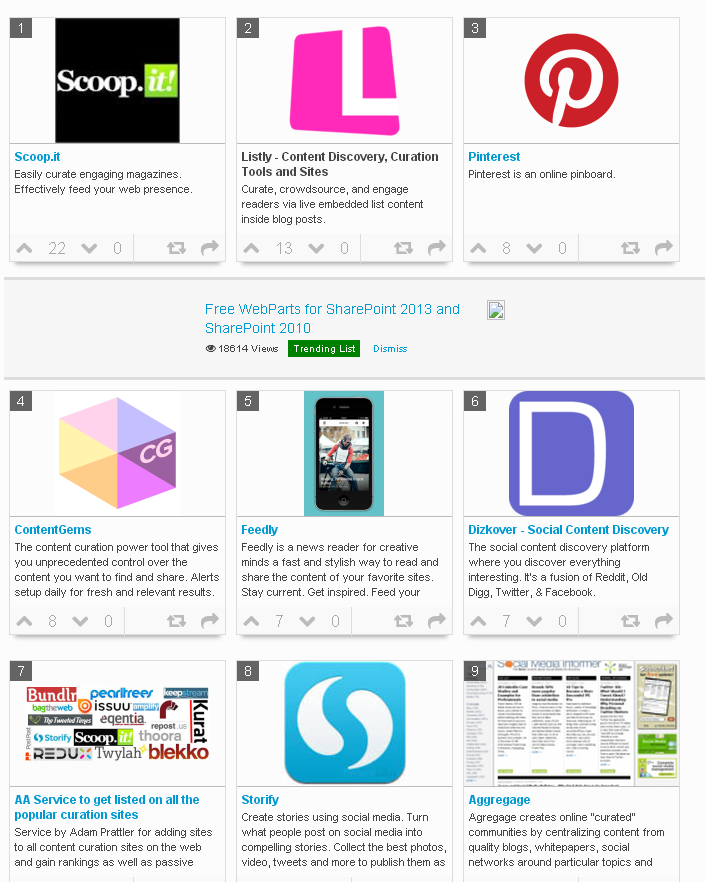 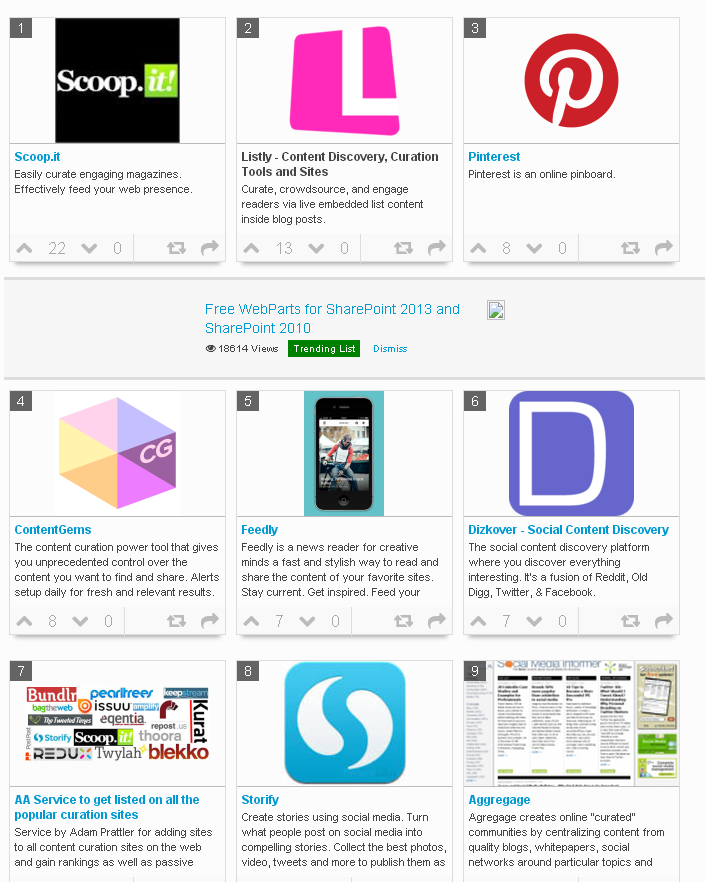 Algunas referencias BE:
Content Curation in School Libraries NZ http://schools.natlib.govt.nz/supporting-learners/inquiry/content-curation
Joyce Valenza http://joyce-valenza.wikispaces.com/Content+Curation y http://www.schoollibrarymonthly.com/articles/Valenza2012-v29n1p20.html
ALA http://www.ala.org/aasl/sites/ala.org.aasl/files/content/aaslpubsandjournals/knowledgequest/docs/KQNovDec12_OE_TAGS.pdf
http://libraryschool.libguidescms.com/content.php?pid=270481&sid=2235321
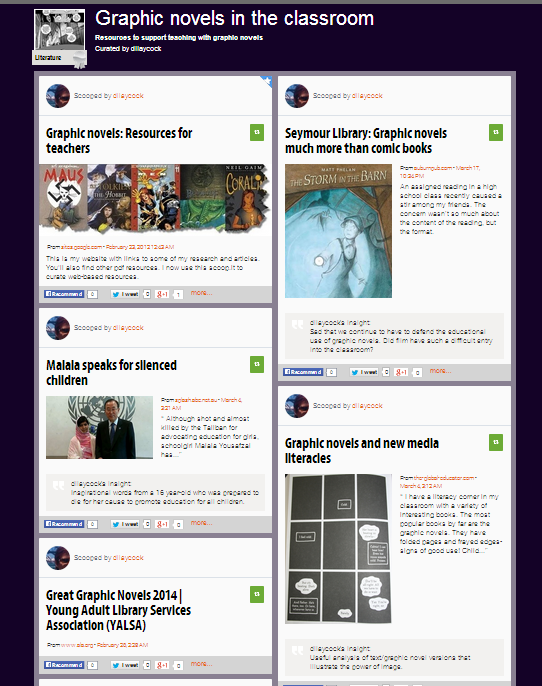 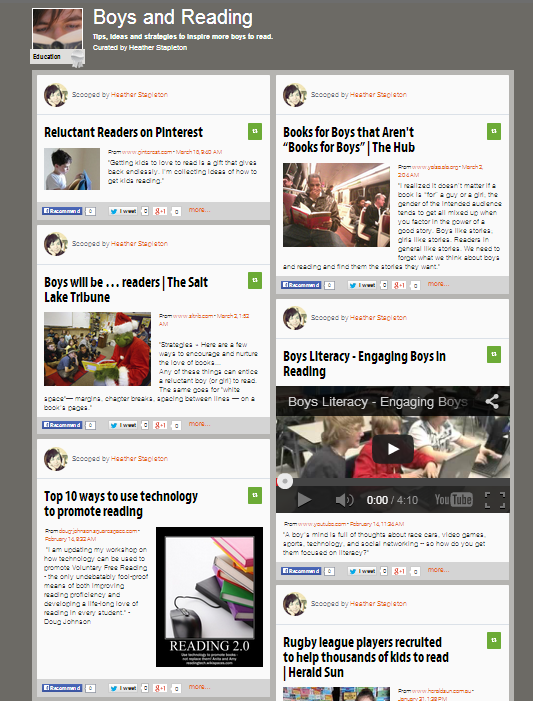 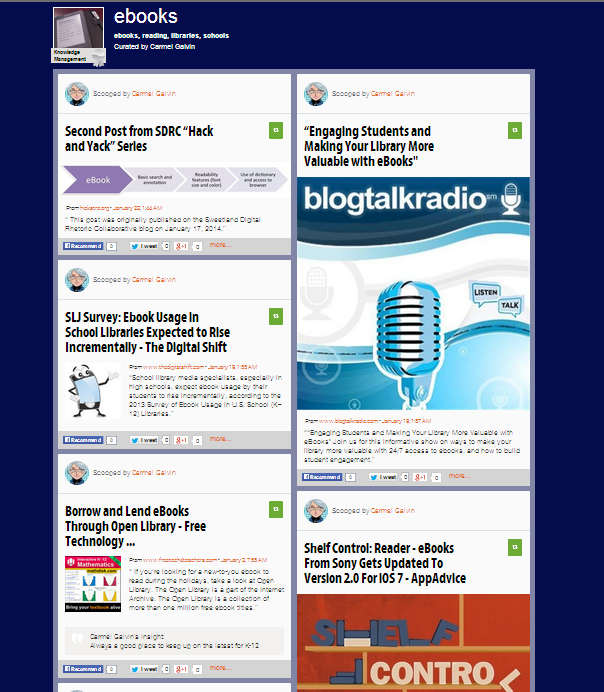 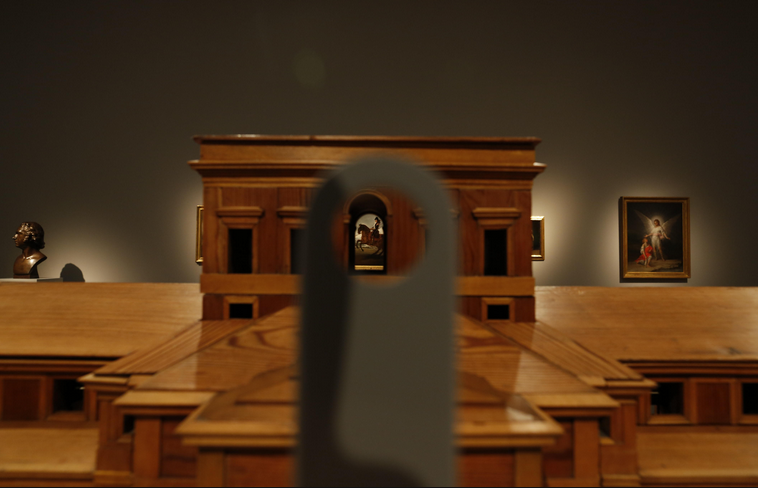 1
Competencias
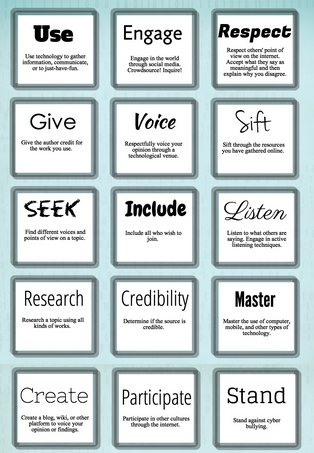 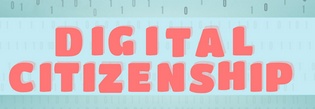 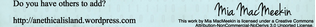 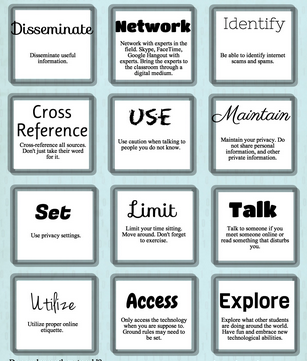 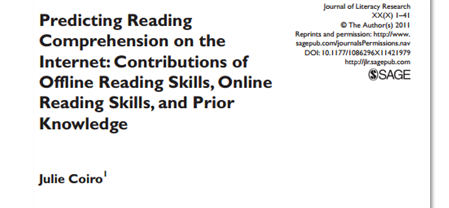 http://www.uri.edu/hss/education/faculty/documents/Coiro2011_JLR_Predicting_Internet_Comprehension.pdf
Habilidades de lectura en línea
Adolescentes, dificultades para:
Hacerse (buenas) preguntas para resolver un problema.
Localizar información relevante.
Evaluar críticamente la información.
Sintetizar información procedente de diferentes fuentes.
Comunicar los hallazgos con recursos TIC.
Referencias a Julie Coiro en: http://www.uri.edu/hss/education/faculty/coiro.html
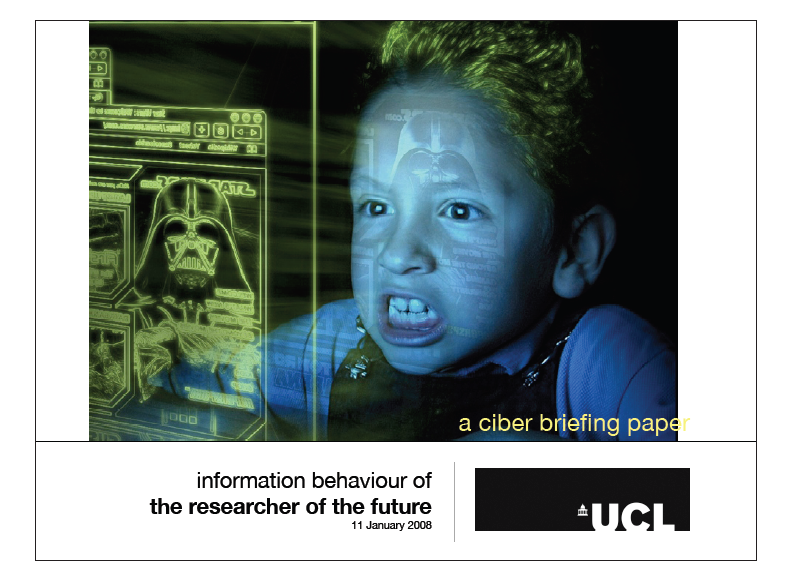 El comportamiento informativodel investigador del futuro
Generalización del acceso, ¿generalización de las competencias en información?
Velocidad en la navegación en detrimento del tiempo invertido en la evaluación (pertinencia, precisión, veracidad, fiabilidad).
Escasa comprensión de sus necesidades de información.
Mapa mental poco sofisticado de qué hay en la Web y de cómo funciona (no conocen su forma de almacenar, gestionar y organizar la información).
La Web y Google son equivalentes.
Dificultades para formular términos adecuados de búsqueda (lenguaje natural en vez de términos clave).
Dificultades para evaluar la relevancia en las listas de resultados de búsquedas.
Mitos erróneos: no todo se aprende por ‘ensayo y error’; ‘navegantes expertos’...
Information Behaviour of the Researcher of the Future. University College London, 2008. (Funded BL/JISC) http://www.jisc.ac.uk/whatwedo/programmes/resourcediscovery/googlegen.aspx
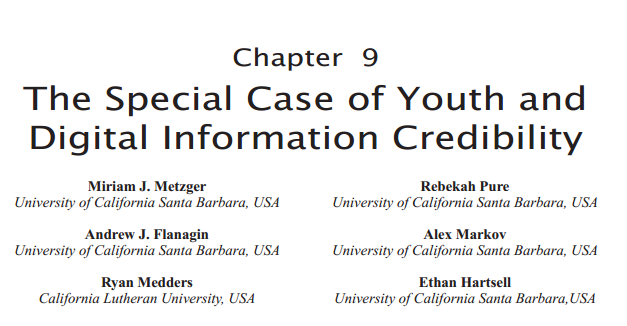 http://www.comm.ucsb.edu/faculty/flanagin/CV/Metzgeretal2013(CredEthos).pdf
Credibilidad Respuesta compleja y (a veces) contradictoria
Adolescentes 11-18 años (2010, 2013)
Modelo de atribución de credibilidad: múltiple (vs jerárquico), distribuido (vs centralizado) y construido colectivamente (vs apropiado individualmente).
“Algo” o “mucho” de lo que encuentran en la web es creíble (89%) y aumenta con la edad.
Internet es la fuente más creíble para trabajos escolares, entretenimiento y compra.
Wikipedia es menos creíble que otras enciclopedias en línea (Britannica, Citizendium). En prueba ciega (sin marcas de texto): Wikipedia es la más creíble.
Adultos (2007)
Credibilidad en función del género web: (1) Webs (tipo) noticias (2) Comerciales (3) Webs personales
Atributos web (diseño, complejidad, profundidad) frente a autoría (individual o colectiva).
Consultar los trabajos de Flanaguin y Metzger en www.credibility.ucsb.edu/
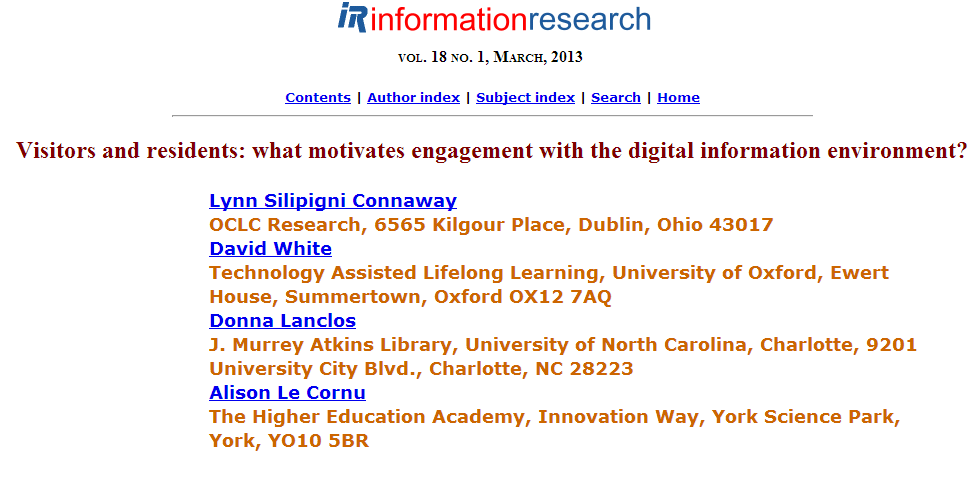 http://www.informationr.net/ir/18-1/paper556.html#.UzBZaqh5OSo
Hábitos de información (D. White)
Al final de la Secundaria (estudio longitudinal)
Siempre (sin excepción) usan Google y Wikipedia.
En general, aceptan la primera opción del listado de búsqueda.
Aunque conozcan la existencia de otras fuentes de mayor calidad (libros, profesores, familia), usan Google y Wikipedia por comodidad. La comodidad explica buena parte de la popularidad de ambos.
‘Sabía que Internet no me iba a dar una respuesta falsa’.
Se citan las referencias de un artículo de la Wikipedia, pero no el artículo para evitar el ‘ridículo’ ante tutores e iguales.
Solo el 16% hizo una verificación de resultados. Los criterios de validación de la información se basan en la cantidad y en que sea actual (esté en la onda) frente a la calidad y la autoridad.     (Taylor, 2012)
http://www.timberlakeconsulting.com/?id=437&gclid=CNChkO3Xq70CFU_KtAodRTMA0A
2
Comunidades
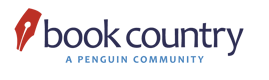 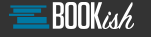 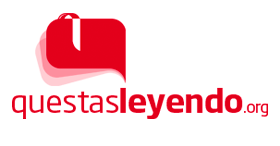 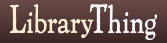 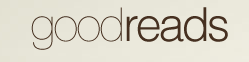 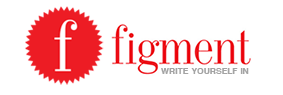 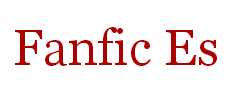 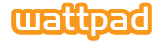 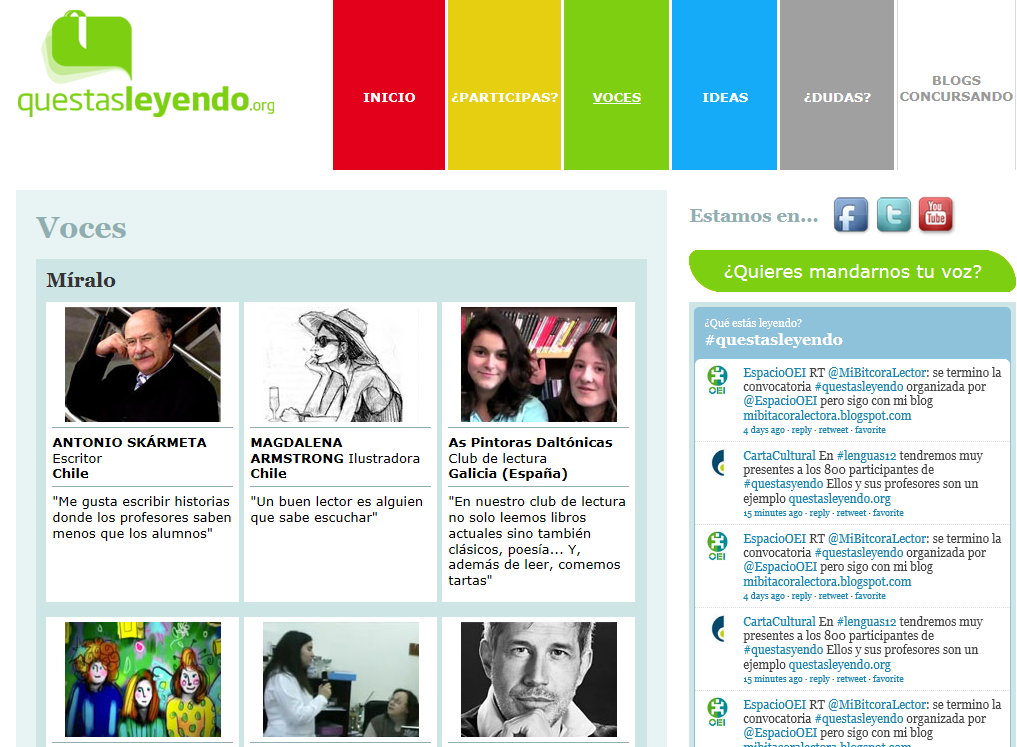 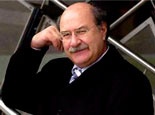 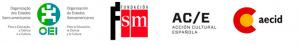 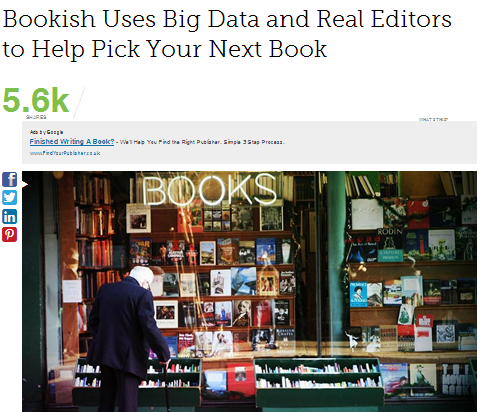 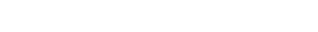 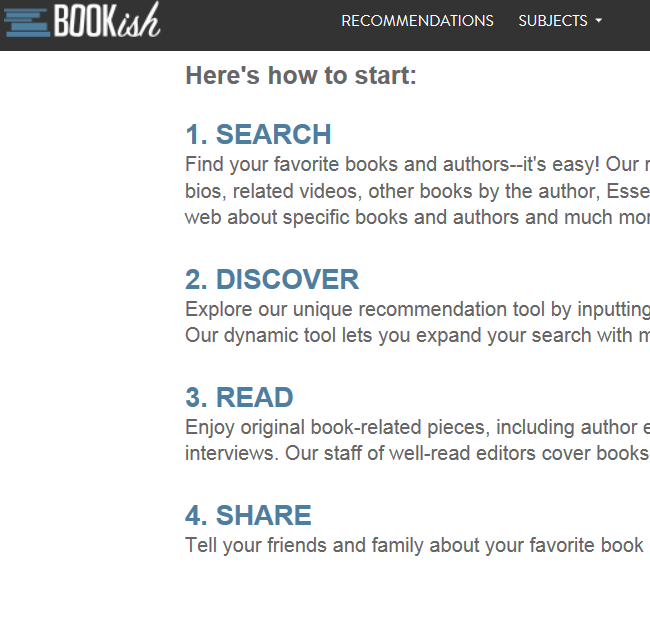 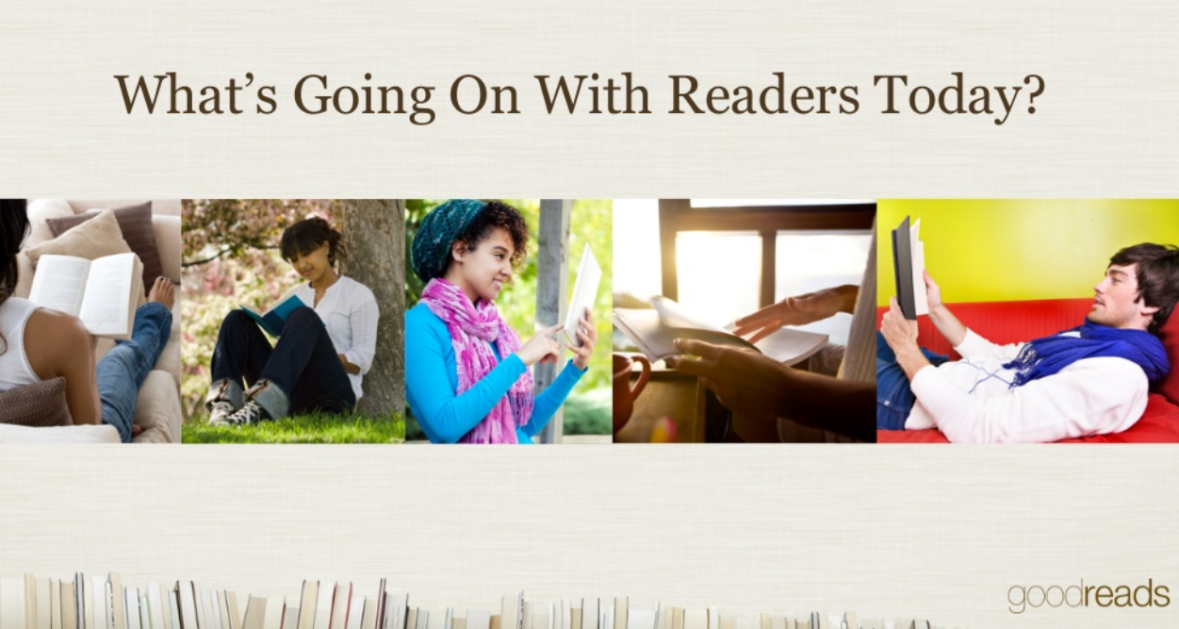 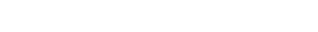 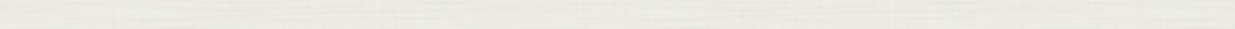 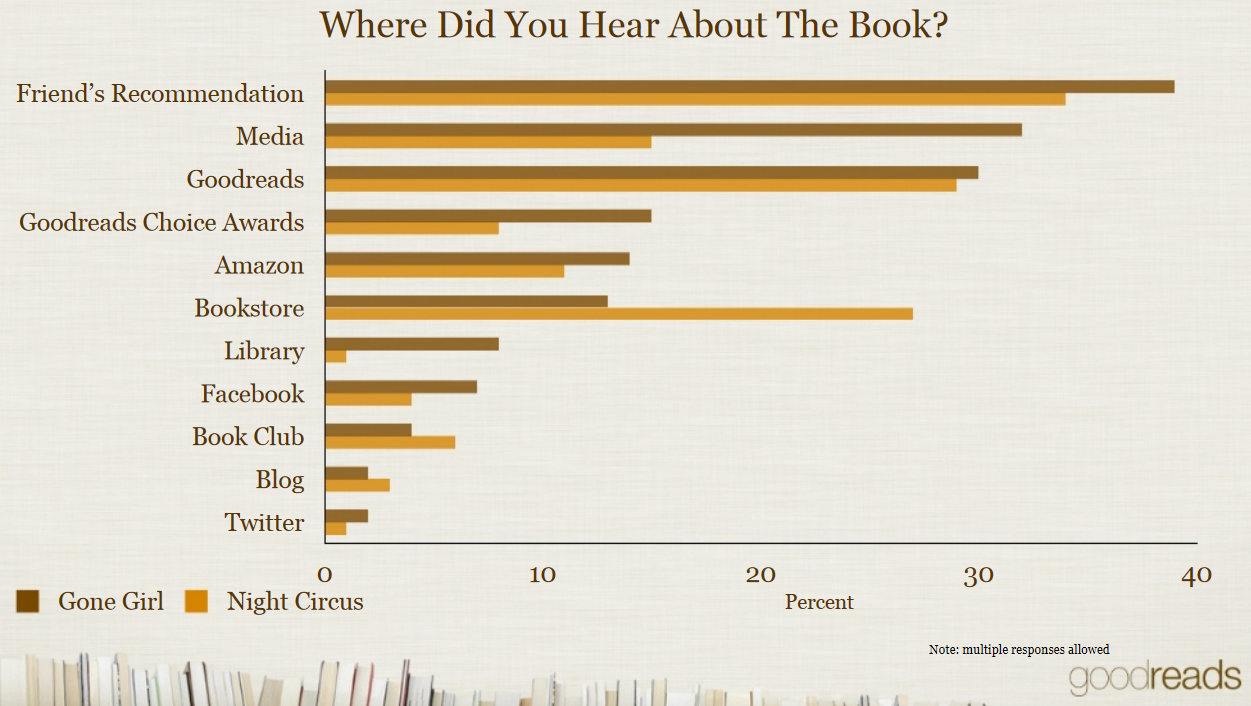 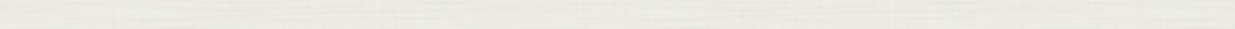 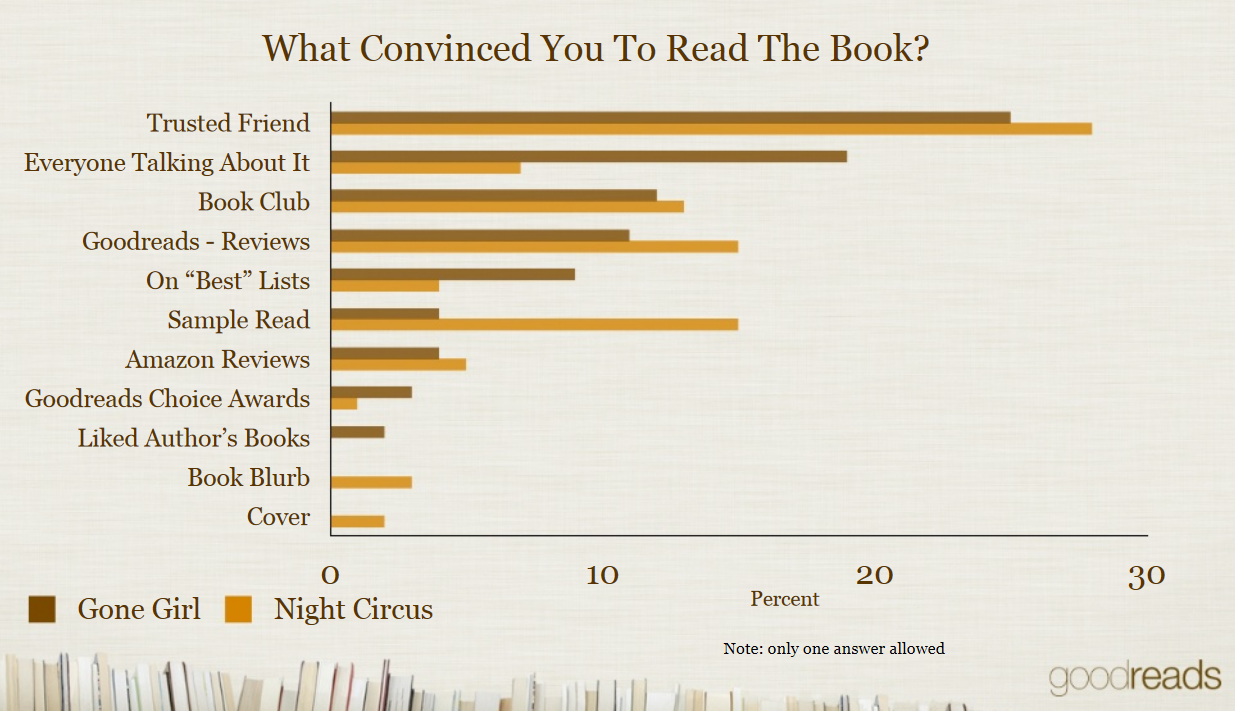 Vivir y aprender con los nuevos mediosMizuko Ito y cols., 2008.
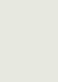 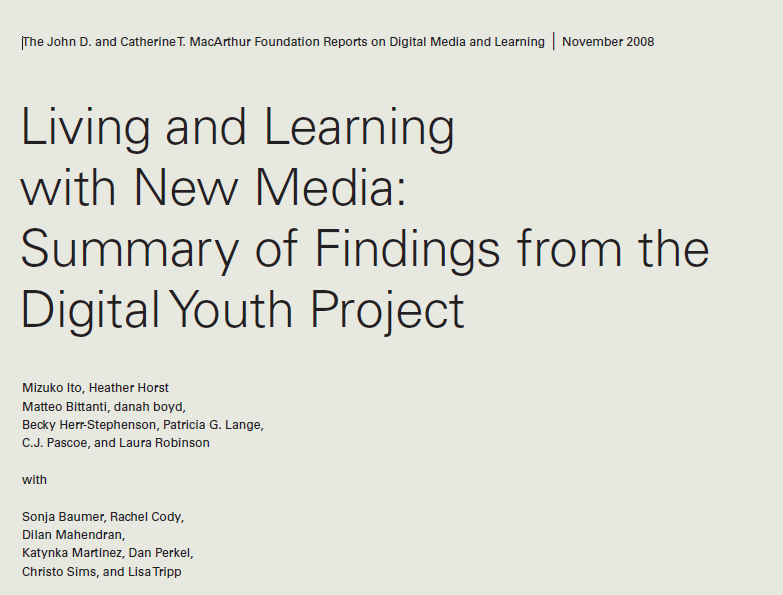 Participaron 800 estudiantes (5.000 horas de grabación durante 3 años). Usos y hábitos en relación con las TIC en ocio, comunicación y aprendizaje informal.
http://digitalyouth.ischool.berkeley.edu/files/report/digitalyouth-WhitePaper.pdf
Vivir y aprender con los nuevos mediosMizuko Ito y cols., 2008.
Friendship-driven practices (amistades)
Muy generalizadas.
Refuerzan lazos existentes fuera de línea: amigos del colegio, de deporte, de actividades de ocio…
Siempre ‘están conectados’.
Pocos amplían intereses y buscan información más allá de lo que ya conocen. 

Interest-driven networks (intereses e información en nichos concretos: cómic, videojuegos, tecnología…)
No tan generalizadas.
Amplían sus contactos más allá de lo local y participan activamente: publican, distribuyen, buscan visibilidad y reputación.
Exploran formas de expresión.
Aprenden destrezas de comunicación y técnicas (ensayo y error).
Aprenden entre iguales (respetan ‘autoridad’).
Esfuerzo auto-dirigido (no por objetivos).
Variabilidad de pautas (difícil estandarizar).
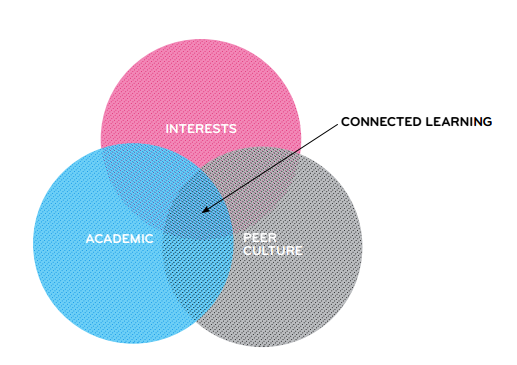 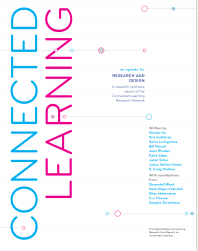 http://dmlhub.net/sites/default/files/Connected_Learning_report.pdf
3
Espacios
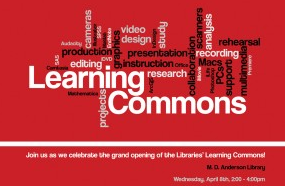 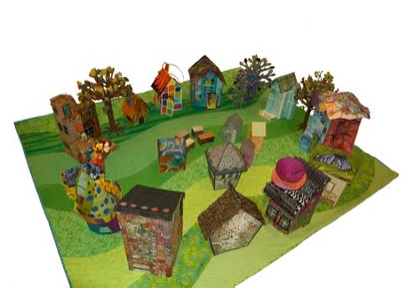 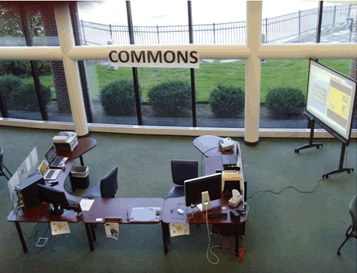 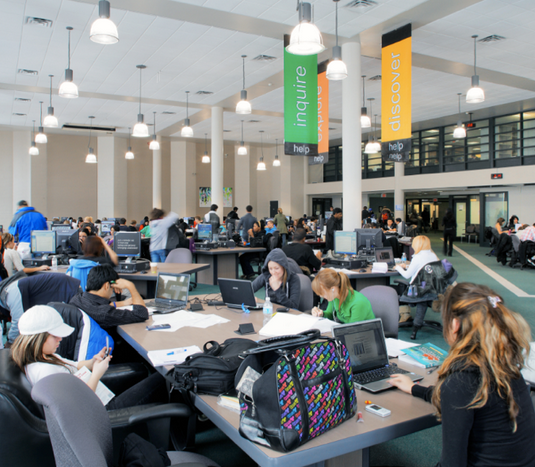 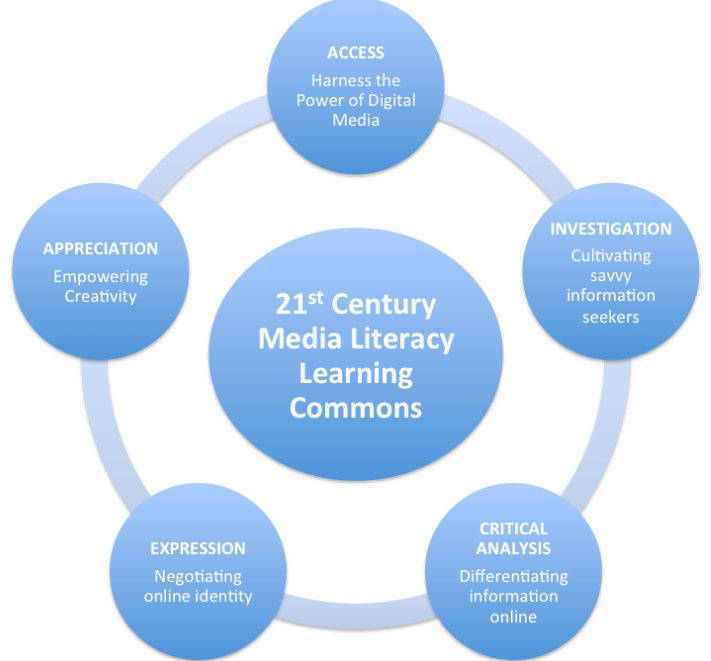 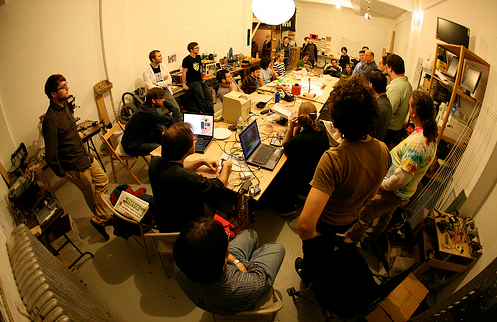 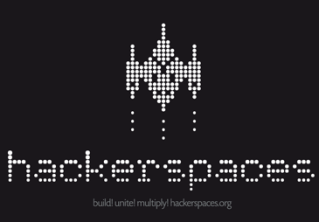 Los terceros lugares
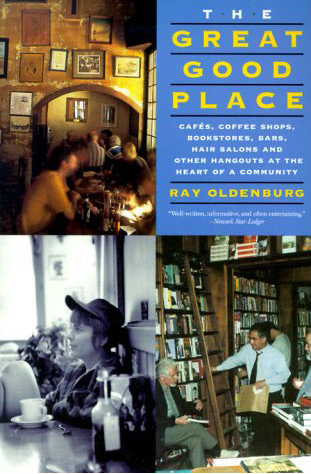 Terreno neutral(entrada libre)

Nivelador(sin requisitos de acceso, gratis o muy barato)

Accesibilidad y acogida(necesidades resueltas)

Los habituales(dan el tono y atraen a los nuevos)

Ambiente lúdico
(no tensión ni hostilidad)

Un hogar
(fuera del hogar)
Ray Oldenburg, 1989 https://www.youtube.com/watch?v=hd1_jNIn-qw
http://walimemon.com/wp-content/uploads/2010/09/Olden-Burg.pdf
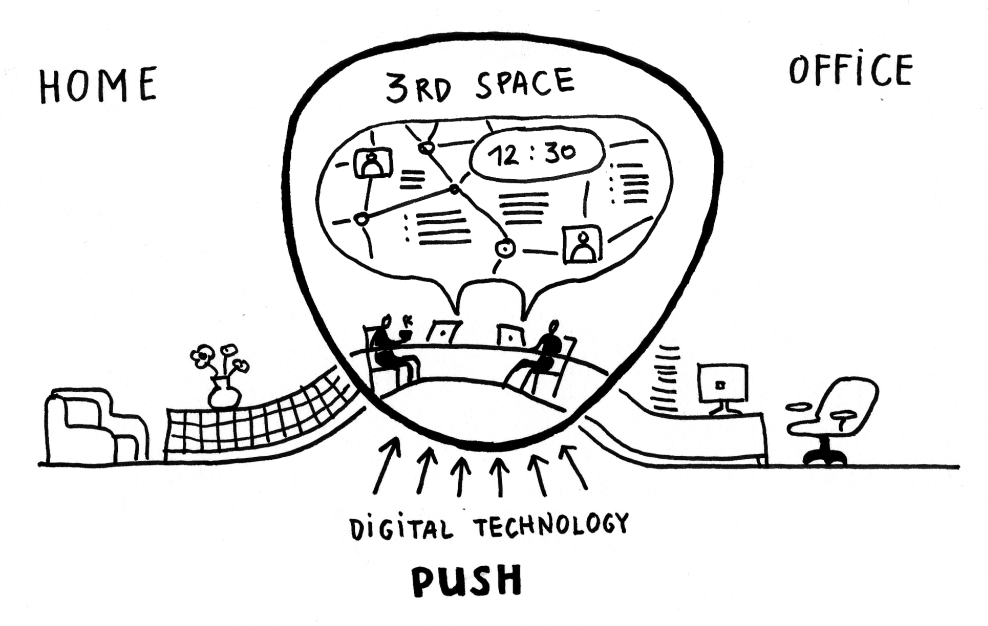 Los terceros lugares
son lugares de reunión informal,permiten la interacción en la diversidad,ayudan a crear sentido de pertenencia,
dan oportunidades para la serendipia,promueven el compañerismo,
son socialmente vinculantes,
alientan la sociabilidad en lugar del aislamiento,
enriquecen la vida pública
y la democracia.
http://walimemon.com/2010/09/place/
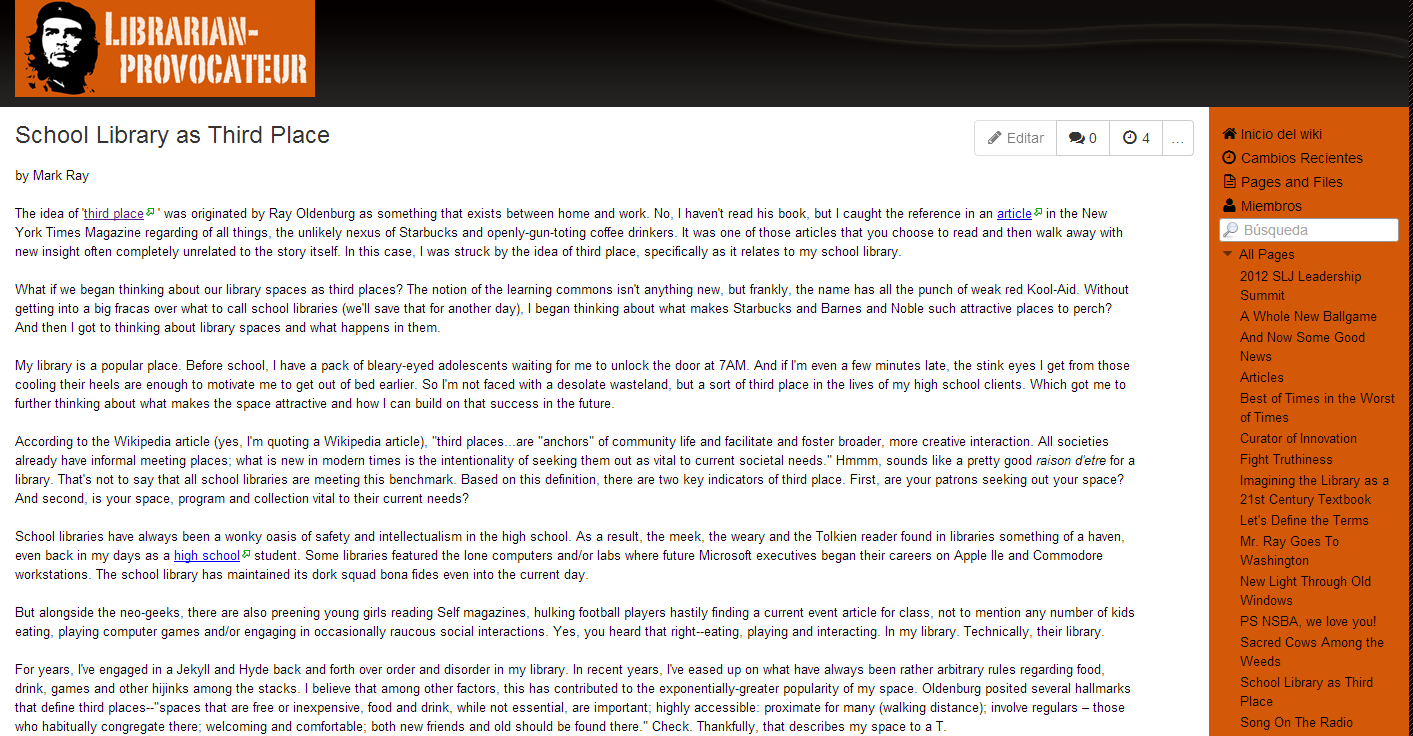 ¿Qué tal si empezamos a pensar en nuestras bibliotecas
como terceros lugares?
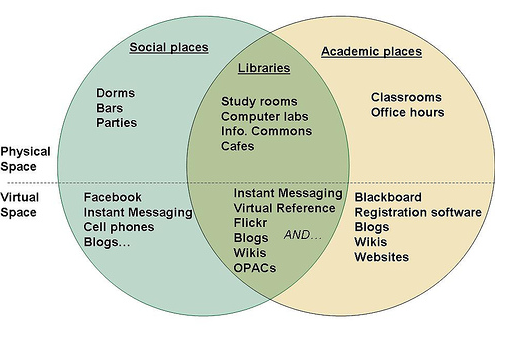 WALU MEMON http://walimemon.com/2010/09/place/
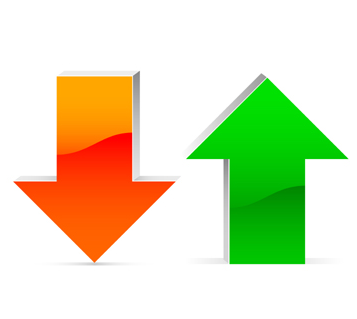 “Piensa en grande y comienza en pequeño”
Robert Darnton (DPLA)











Robert Darnton, The National Public Library is Launched (NYT) http://www.nybooks.com/articles/archives/2013/apr/25/national-digital-public-library-launched/
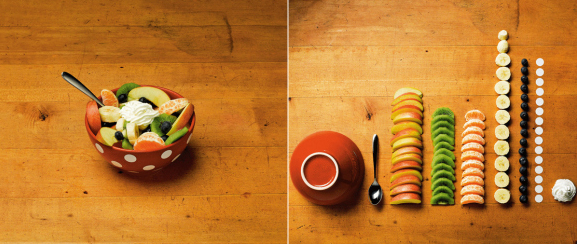